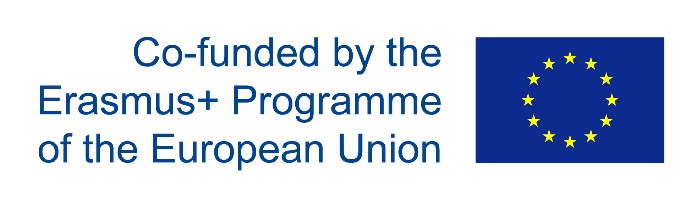 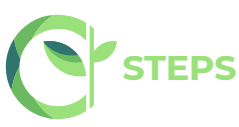 Advantages and added value of the joint master degree AUT-EUT and contribution of STEPS project
MSc in Sustainable Food Production Systems / STEPS


European University of Tirana
23 November 2022
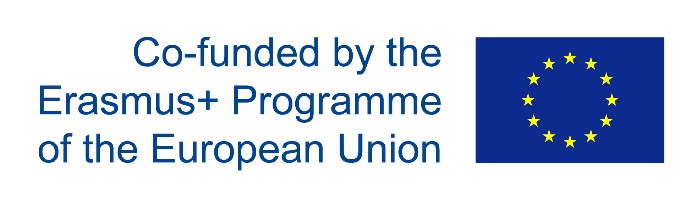 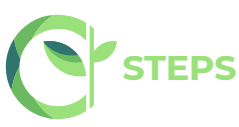 STEPS: MSc in Sustainable Food Production Systems; "Sustainable Food Production Systems" (STEPS), funded by the European Union, Erasmus+ Program. The main focus of this project is to prepare specialists capable of designing policies, strategies, objectives for the sustainable development of food production systems, taking into consideration all factors and actors, who play a decisive role and have direct access to these systems.
The project has 11 partner institutions, four EU member states, two from Albania, two from Kosovo, two from Bosnia & Hercegovina along with Bosnian Ministry.
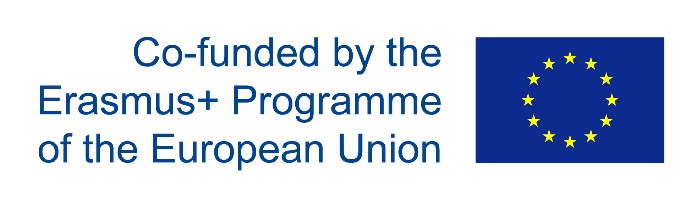 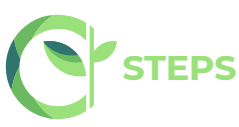 The need to offer/promote this topic
Food production systems are evolving rapidly (new challenges, new tech, new regulations)

Modern challenges make food security a priority (war, climate)

Logistical challenges make food growing systems versatile

Food culture is changing (globalisation)

Initiative to transfer to a circular economy
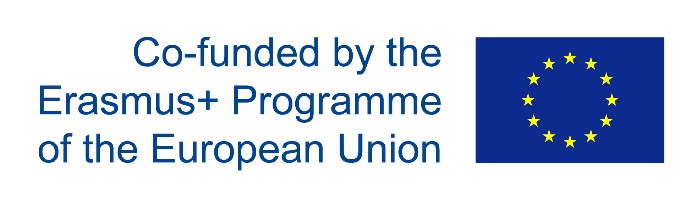 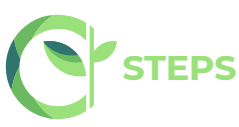 Collaboration between two HEIs in Albania bore fruit and resulted in a Master program in MSc in Sustainable Food Production Systems / STEPS

Date of approval: Directive 575 of Ministry on 4.10.2022
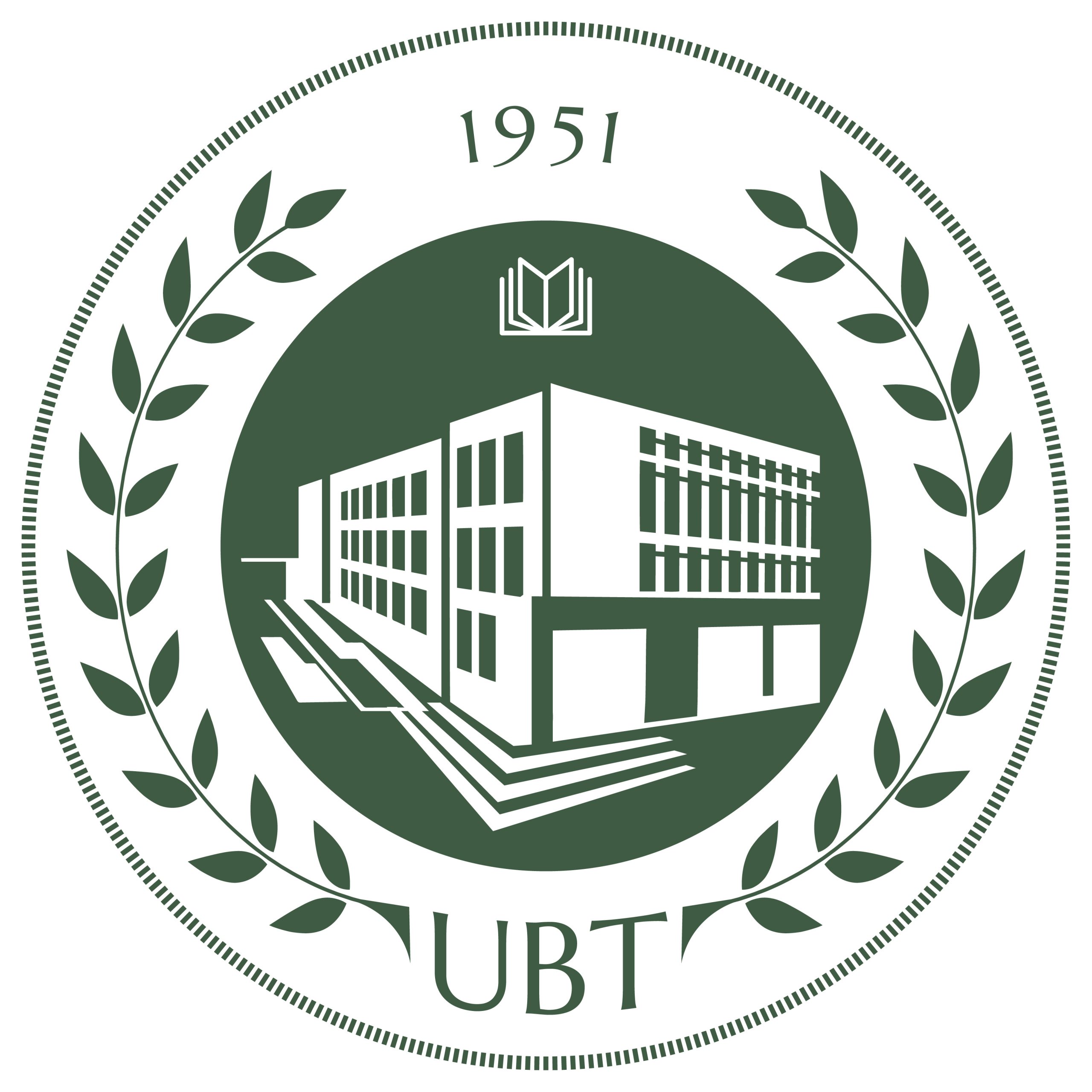 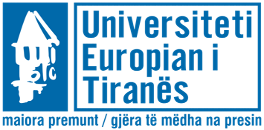 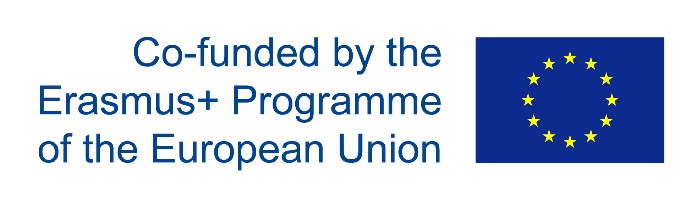 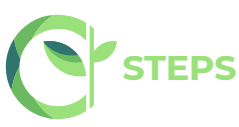 The program
Two profiles:
Engineering, Quality and Food Safety (AUT)
Management of Food Production Systems (EUT)


Two academic years
A practical approach
Dual degree 
Emphasis on the sustainability aspects of food engineering and management
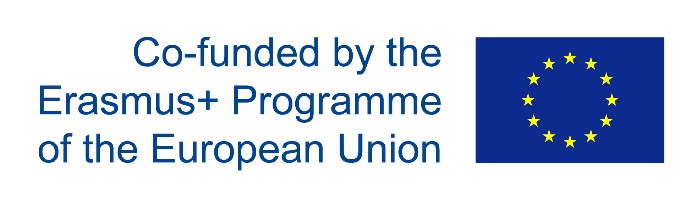 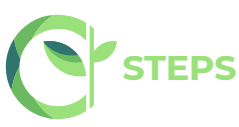 The program
A master's degree in this program is opened for the first time in Albania. 
This program aims to prepare specialists with in-depth theoretical and professional training, able to be well-oriented in the fields of food production, production systems, biodiversity, economy and market policies, to know the legal aspects and the regulatory framework of the food sector, demonstrate competence in the application of techniques and methods of quality control of food products, as well as the administration of food safety management systems, prepare and provide contemporary models for ensuring the sustainability of production systems in the situation of a global economy with repeated challenges.
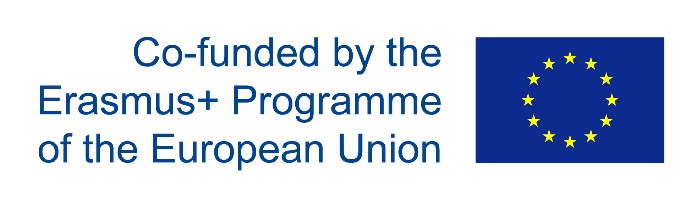 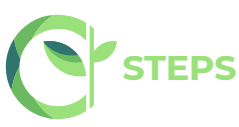 Courses offered at EUT in this program
Governance, policies and legislation in the agri-food sector (Dr. Jonida Gjika)
Food Ethics (Dr.Klementin Mile)
Sustainable management of supply chains (Prof. Dr. Kreshnik Bello / PhD Irina Canco)
Marketing of sustainable agri-food products (Prof.Dr. Drita Kruja / Prof. Dr. Kreshnik Bello)
Total quality management in the agri-food sector (Prof.Dr. Drita Kruja)
Innovation and entrepreneurship for sustainable food production systems (Prof. Dr. Kreshnik Bello, PhD. Ani Mbrica)
Sustainable food value chain management (Prof. Dr. Kreshnik Bello / PhD Irina Canco)
Consumer science and sustainable consumption (Prof. Dr. Drita Kruja / Dr. Aurela Braholli)
Data analysis and decision making (PhD. Irina Canco)
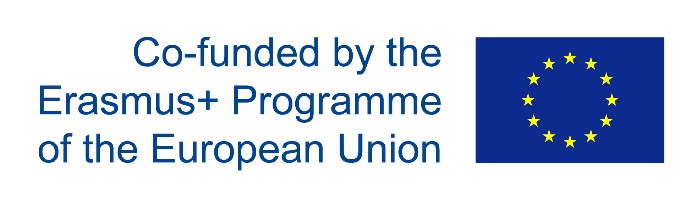 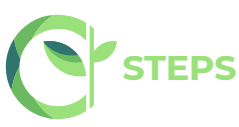 Courses offered at AUT in this program
Basic knowledge of sustainable agri-food systems (Dr. Alketa Shehaj )
Waste management of the agro-food industry (Prof. As. Anila Kopali/ Dr. Anisa Peçuli )
Food science and advanced technologies (Dr. Ilir Lloha/ Dr.Fatbardha Meta )
Methodology of scientific research (Dr. Nertil Xhaferaj )
Development and management of quality systems and shelf life assessment of food products (Prof.  Dr. Renata Kongoli )
Quality and sustainability of products of animal origin (Prof. Dr. Myqerem Tafaj/Prof. Dr. Enkeleda Sallaku )
Food product traceability systems (Dr. Enkeleda Berberi )
Development of new products (Dr. Klotilda Marku (Sula) )
Ecological sustainability of fish management and conservation (Prof. Dr. Spase Shumka )
Innovative harvesting and postharvest practices (Prof. Asc. Endrit Kullaj/Dr. Erion Mamoci )
Environmental chemistry in the direction of food production (Dr. Mariola Kodra  )
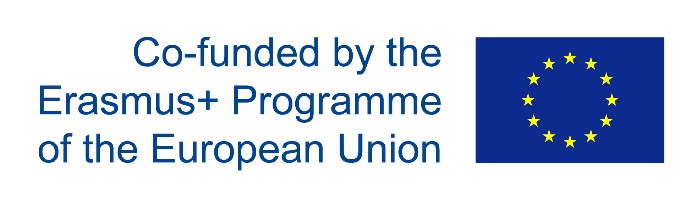 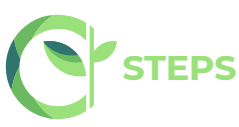 Staff Training
Training to conduct scientific research on this field, modern methods & instruments.

Training on teaching methods.

Training on technical know-how of new equipment purchased under STEPS (equipment to support the syllabus).

New equipment invites for collaboration other entities (public & private).
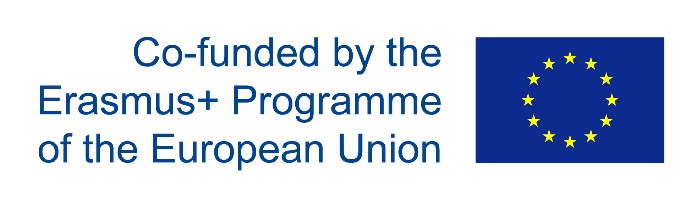 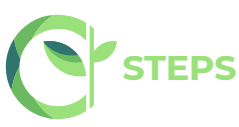 Benefits of STEPS
The possibility of exchanging experiences (staff and students)
Shared use of infrastructure (laboratories, libraries).
Network growth.
The possibility of continuing cooperation in initiatives and other joint projects.
Strengthening the link with the labor market (EUT with banks and other entities).
Partner institutions as complementary to each other.
Cooperation of the public sector with the private sector in higher education: challenges and opportunities.
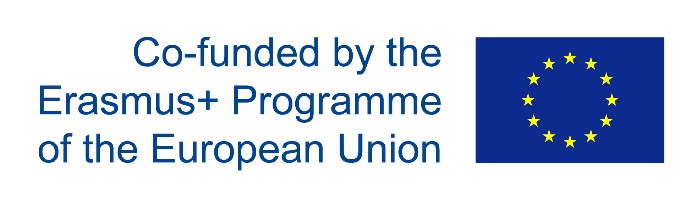 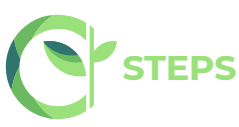 Thank you!